Группа 4
ИГРА
«Найди правильный ответ»
двуглавый 
орёл
Сергей 
Михалков
2
4
хлебосольная
Государственные 
символы
Гимн
1
3
Сергей 
Михалков
2
4
хлебосольная
Гимн
Государственные 
символы
1
3
Сергей 
Михалков
2
4
хлебосольная
Гимн
1
3
Сергей 
Михалков
4
хлебосольная
Гимн
1
3
Сергей 
Михалков
4
хлебосольная
Гимн
3
Сергей 
Михалков
4
хлебосольная
Гимн
Сергей 
Михалков
хлебосольная
Гимн
Сергей 
Михалков
хлебосольная
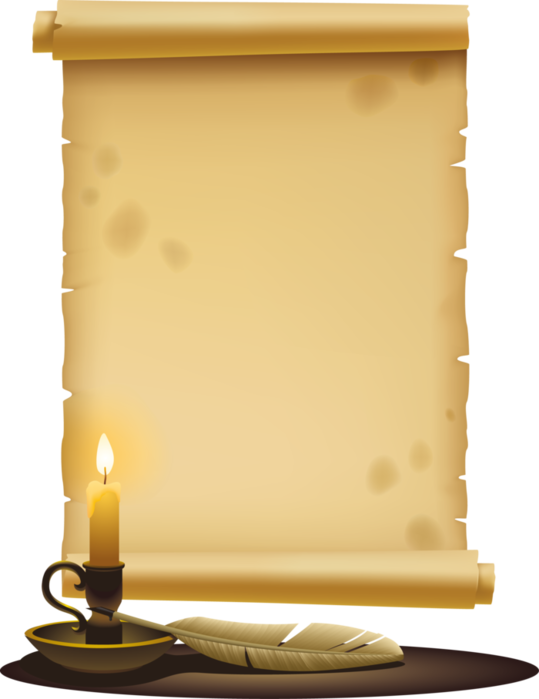 Важное место в рационе москвичей отводилось ______. Он был главным кушаньем на любом пиршестве. Хозяин разрезал хлеб на ломти и подавал гостям вместе с солью. __________ - знак уважения к гостям, ______________ души. Поэтому Москву  называют ___________.
хлебосольной
хлебу
Золоченые
Хлеб и соль
открытой, щедрой
белокаменной
белого
куранты
Спасской